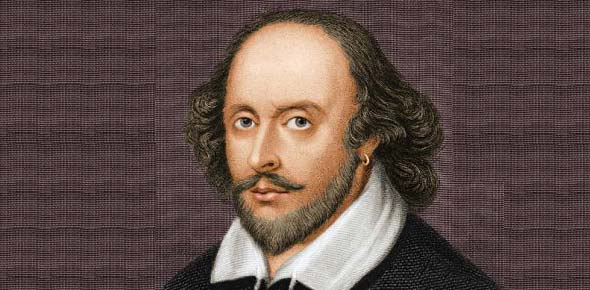 WILLIAMSHAKESPEARE
QUIZ
by Iryna Lesko
When was William Shakespeare born?
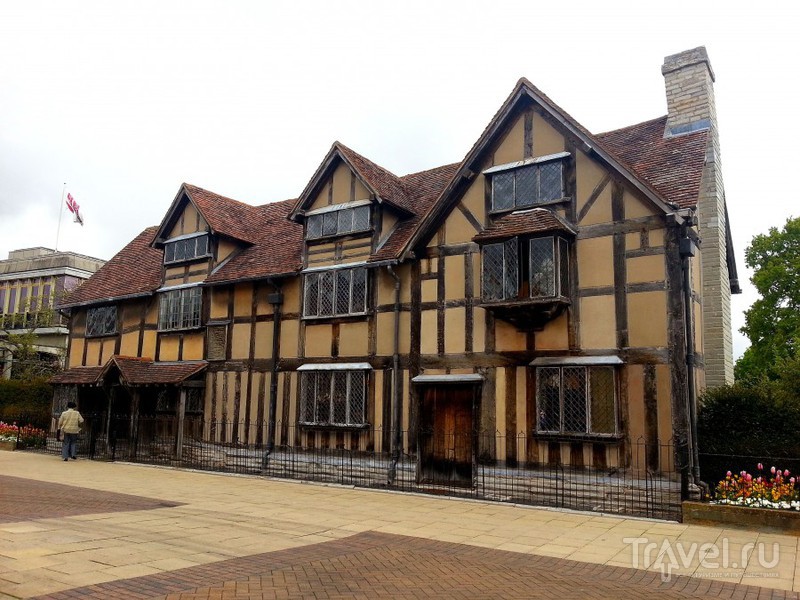 1654
Try Again
1564
Great Job!
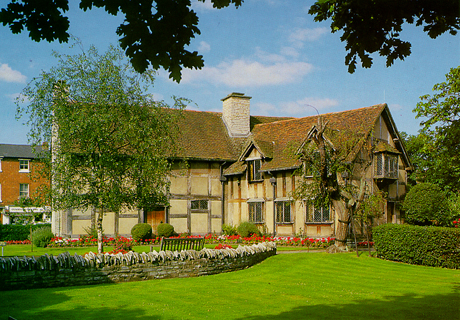 Where was William Shakespeare born?
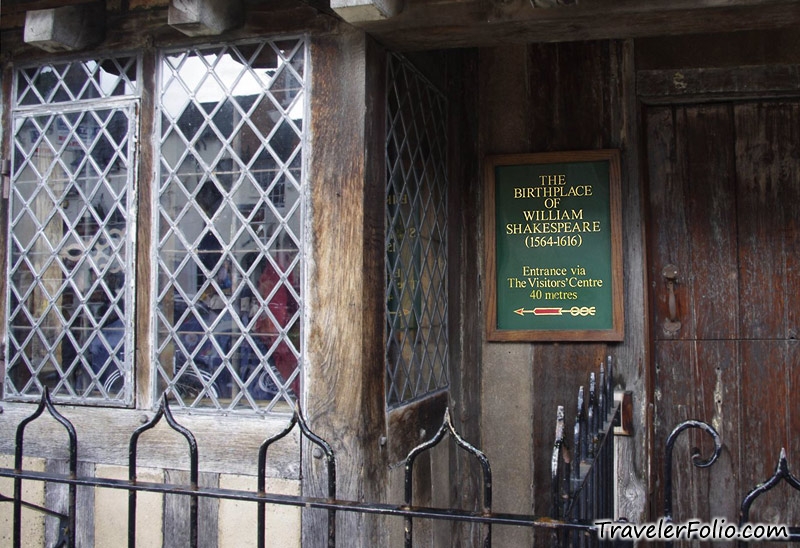 Stratford-upon-Avon
Great Job!
London
Try Again
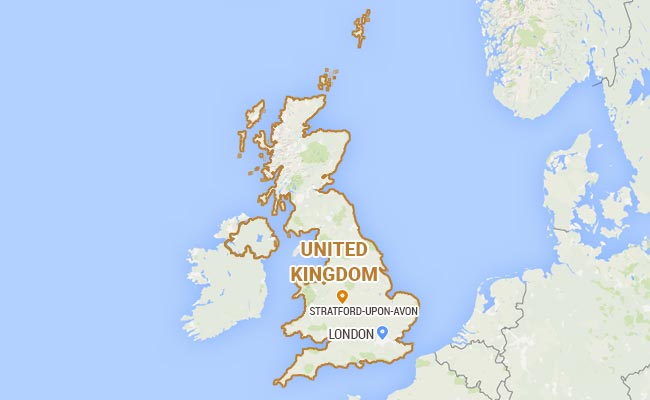 Nowadays the birthplace of 
Willim Shakespeare is …
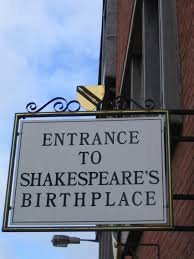 A museum
Great Job!
A hotel
Try Again
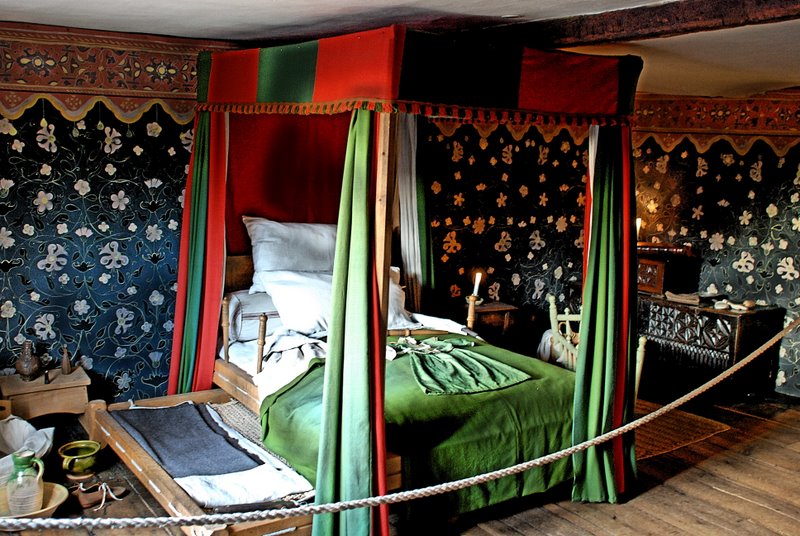 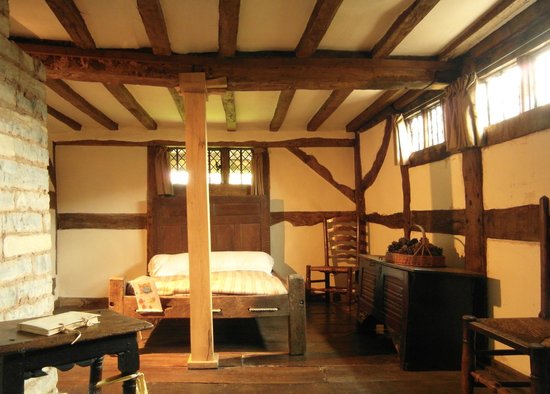 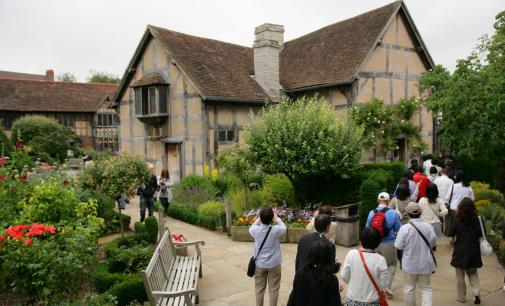 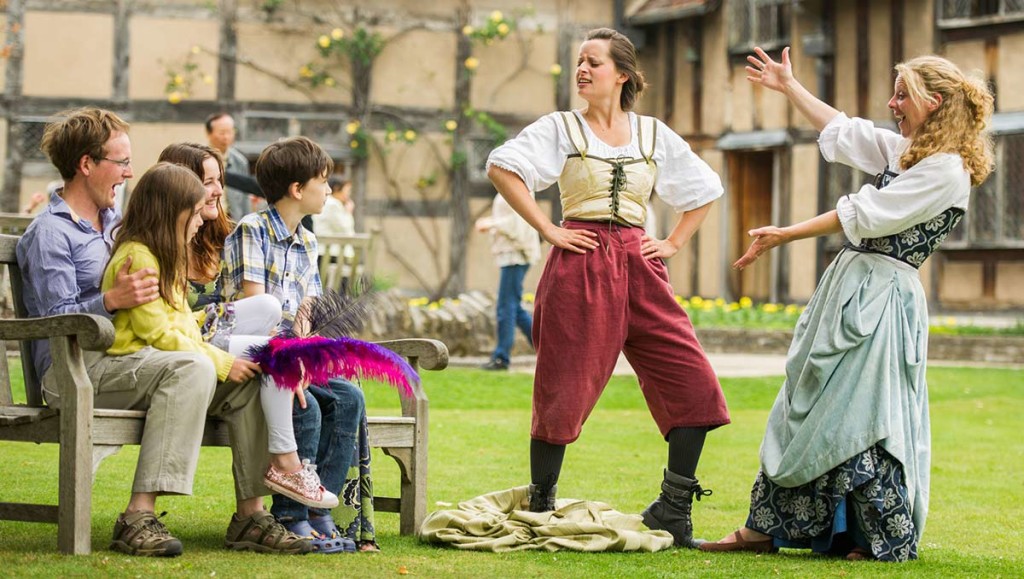 How many  sonnets did Shakespeare write?
145
Try Again
154
Great Job!
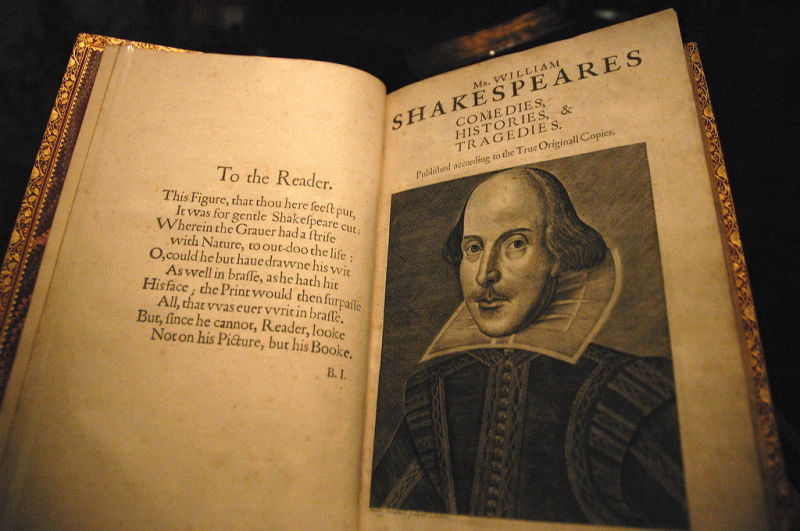 How many plays did 
Shakespeare write?
154
Try Again
38
Great Job!
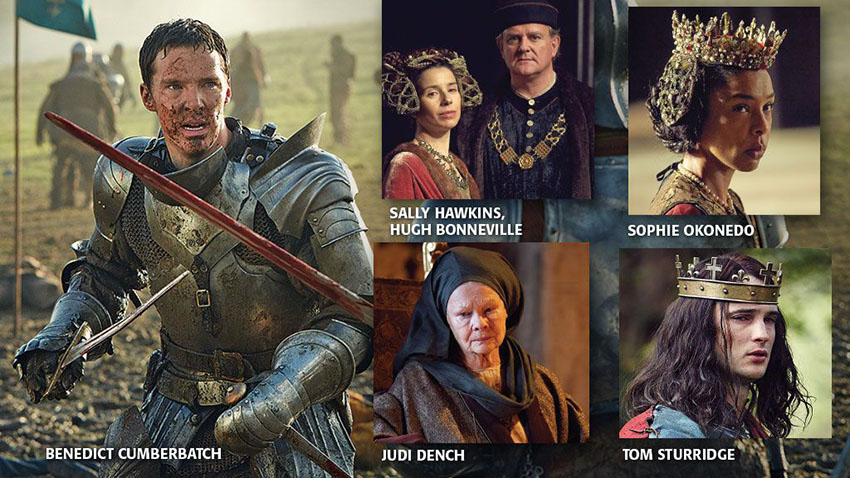 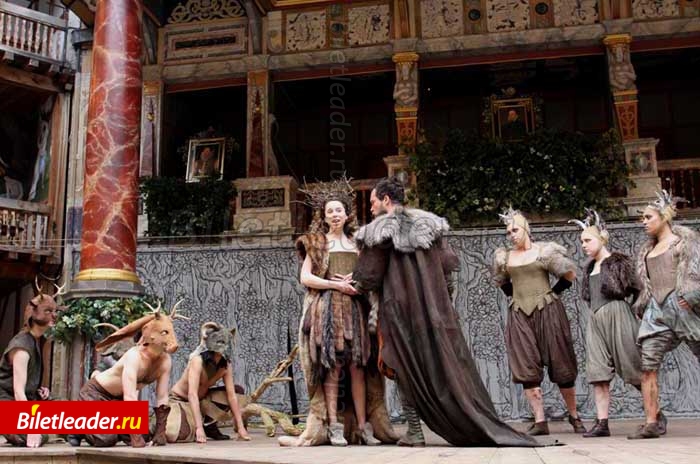 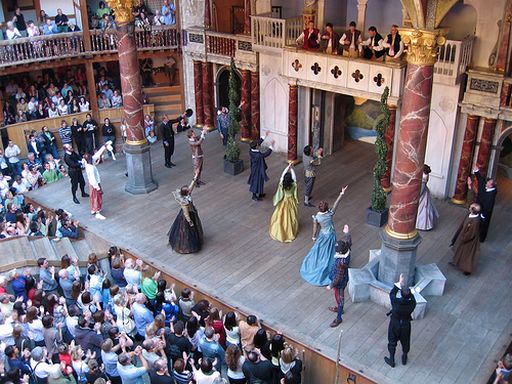 Shakespeare  called   his  theatre …
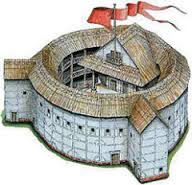 “Hamlet”
Try Again
‘The Globe’
Great Job!
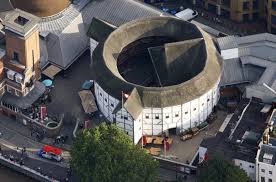 Nowadays  many  tourists visit  this  unusual theatre
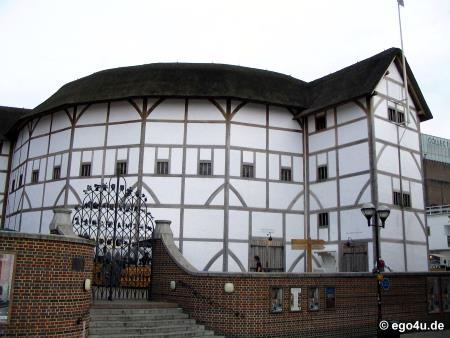 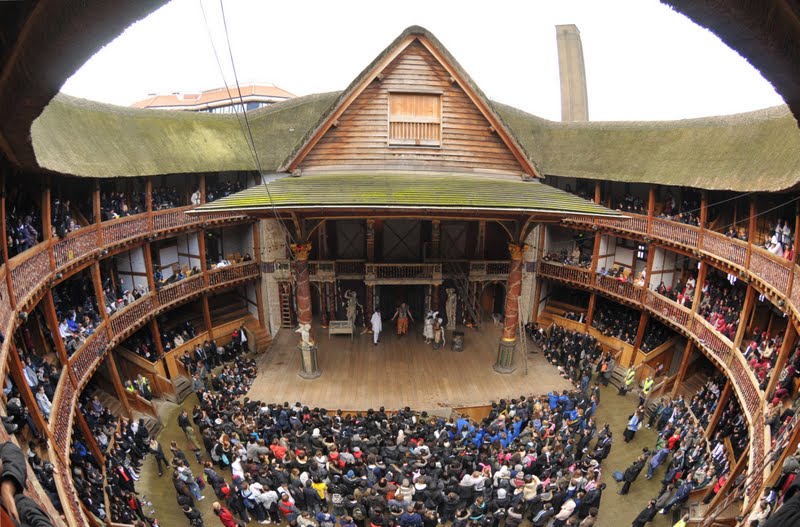 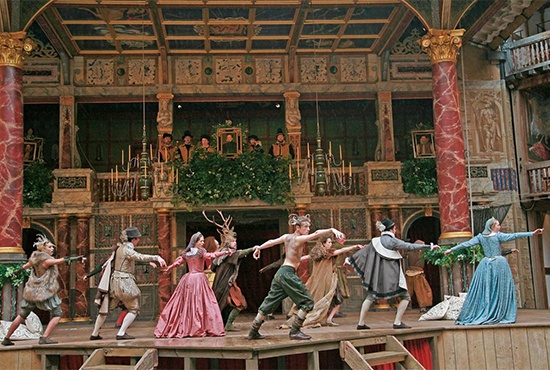 “Romeo and  Juliet”  is …
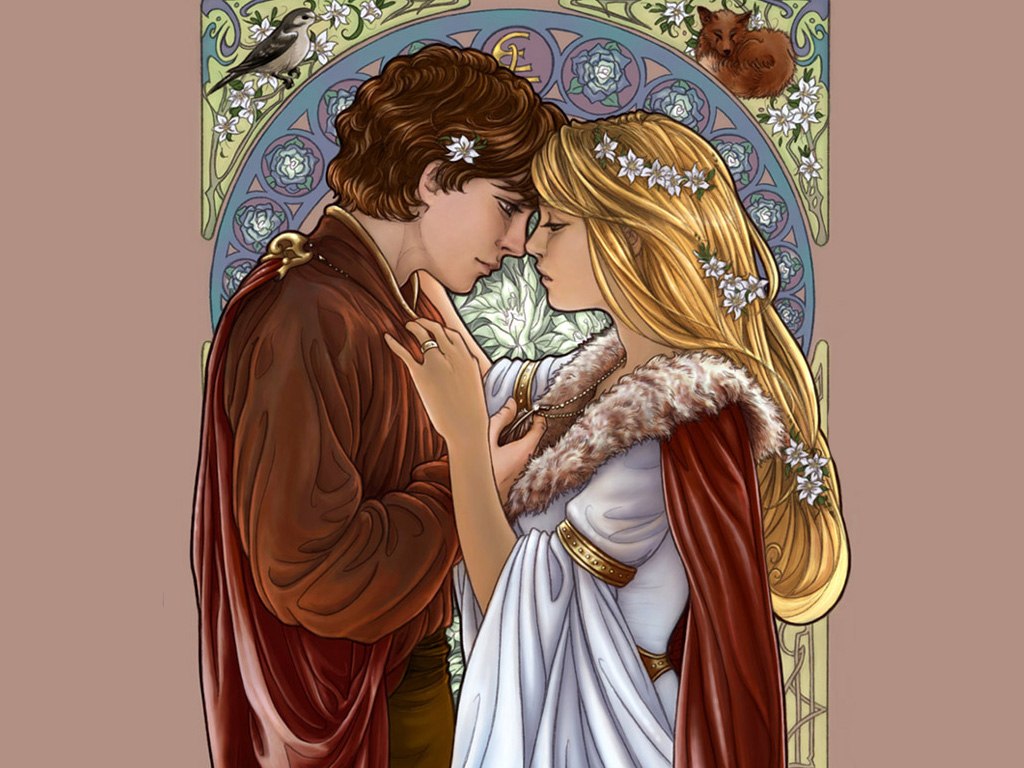 A  tragedy
Great Job!
A comedy
Try Again
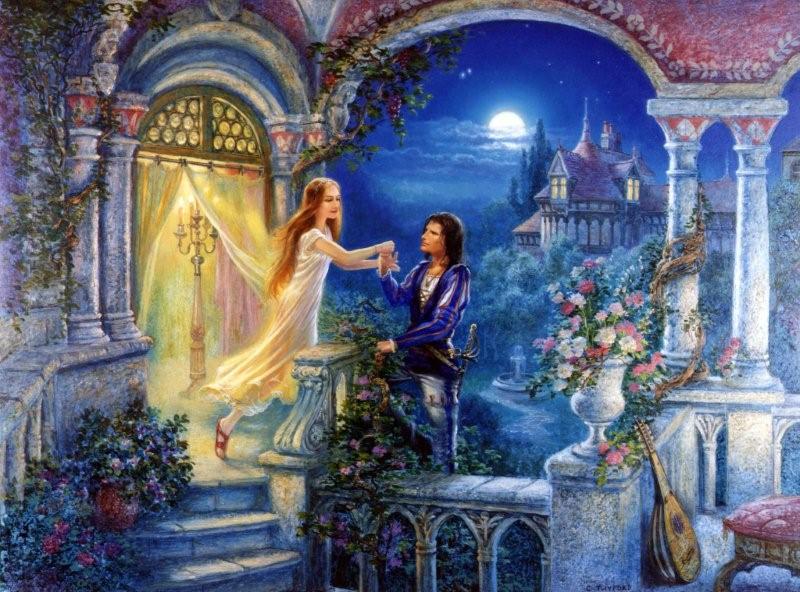 This  play  inspired  a lot  of artists …
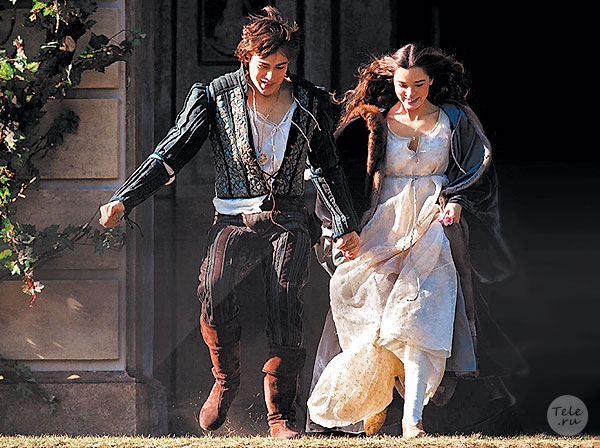 modern  directors…
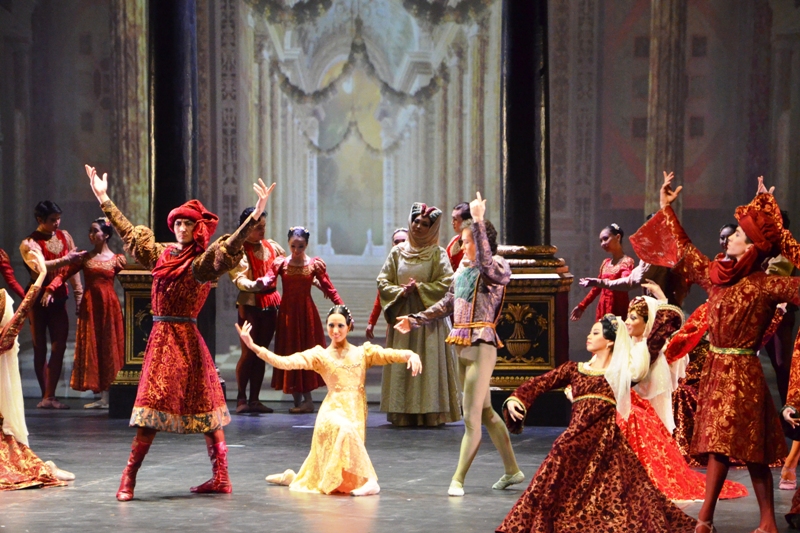 and  dancers…
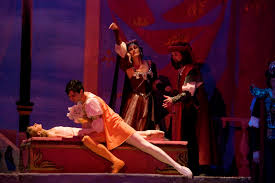 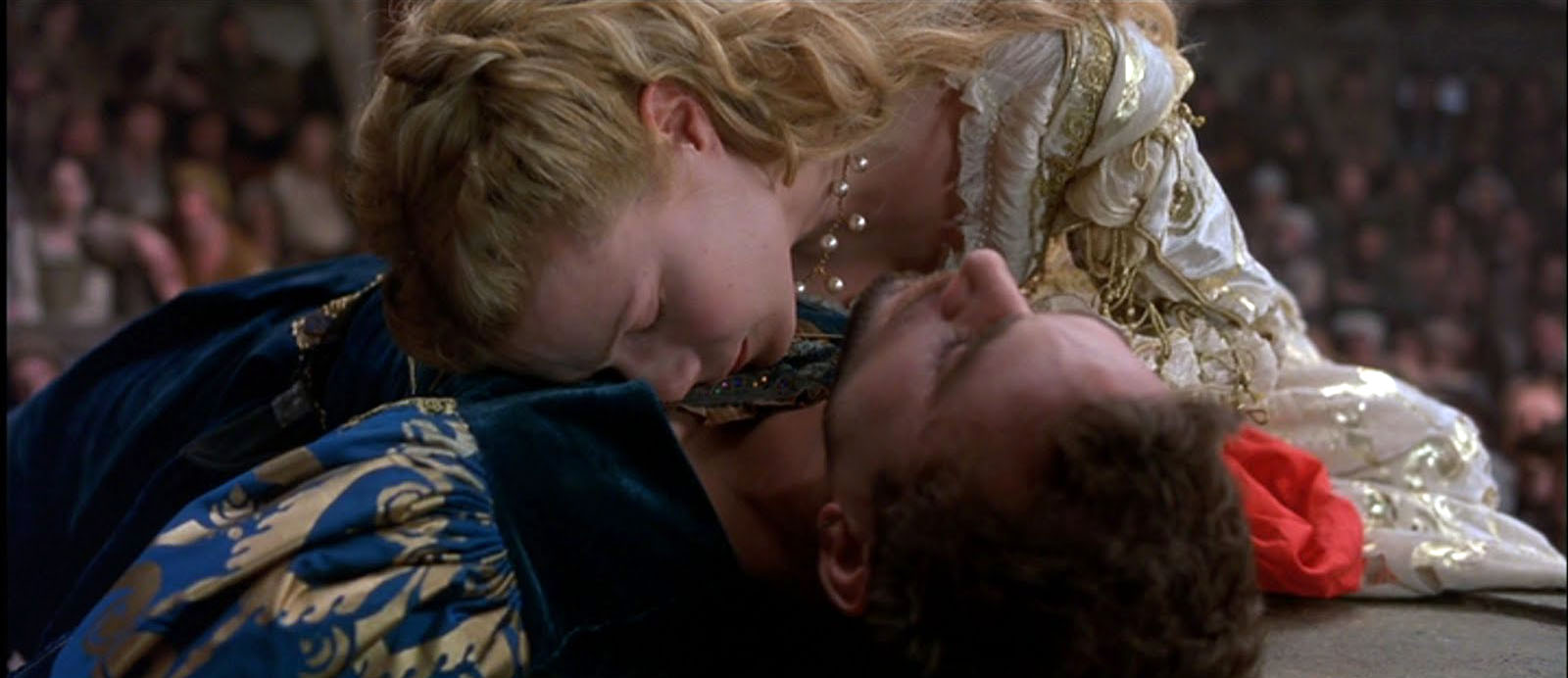 All  the  part s  in  Shakespearian plays were  acted by …
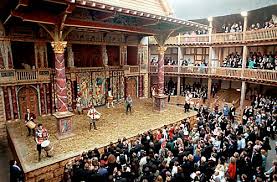 Men and boys
Great Job!
Women and girls
Try Again
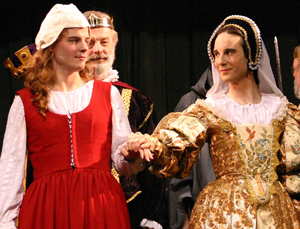 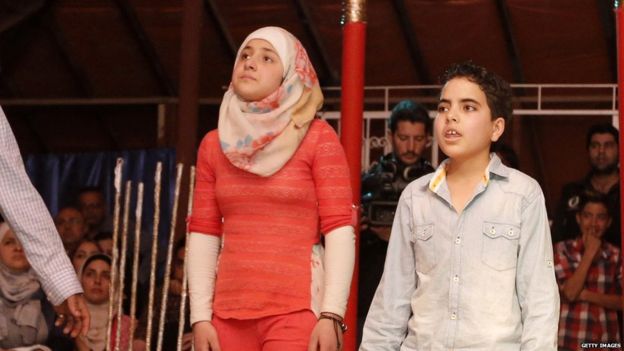 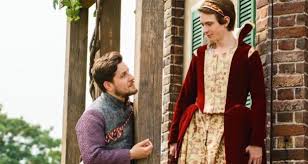 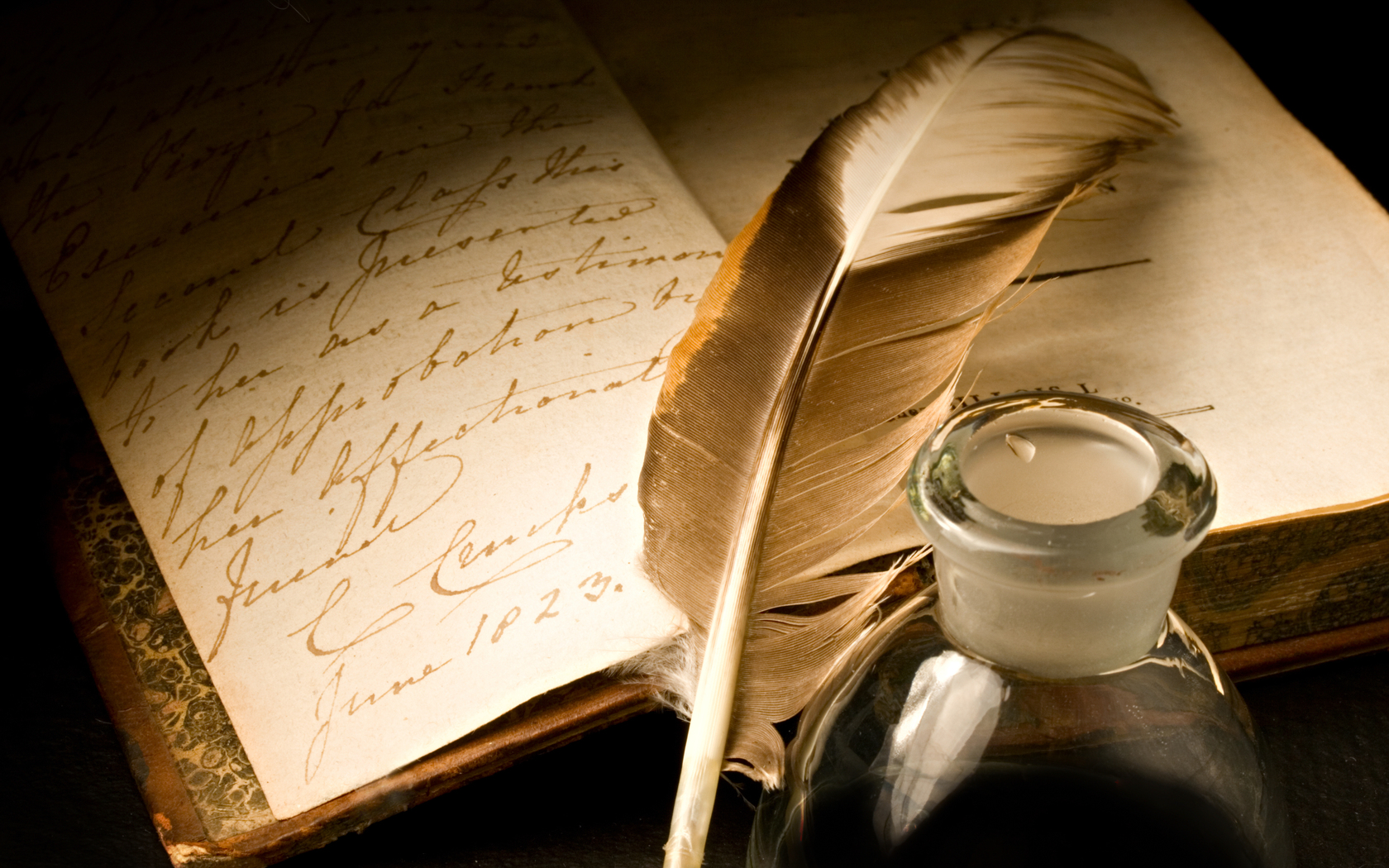 Thank you